PROJECT MANAGEMENT WORK BREAKDOWN STRUCTURE TEMPLATE EXAMPLE
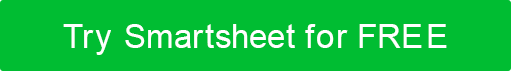 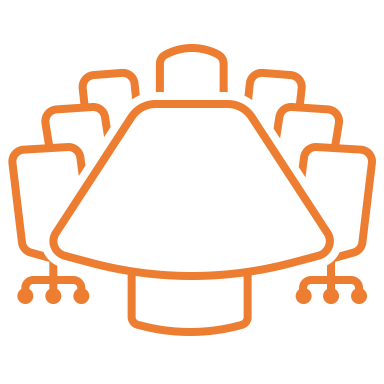 PROJECT OMEGA
PROJECT OMEGA
MONITORING
DESIGN
EXECUTION
PLANNING
Define Scope
Feasibility Study
Establish Team
Develop Specification
Create Design Documents
Review and Approval
Implement Project Plans
Monitor Progress
Manage Budget
Progress Reports
Manage Change Orders
Direct Corrective Actions
1.1.1 Subtask

1.1.2 Subtask

1.1.3 Subtask

1.1.4 Subtask

1.1.5 Subtask
1.2.1 Subtask

1.2.2 Subtask

1.2.3 Subtask

1.2.4 Subtask
1.3.1 Subtask

1.3.2 Subtask

1.3.3 Subtask
2.1.1 Subtask

2.1.2 Subtask

2.1.3 Subtask

2.1.4 Subtask

2.1.5 Subtask
2.2.1 Subtask

2.2.2 Subtask

2.2.3 Subtask

2.2.4 Subtask
2.3.1 Subtask

2.3.2 Subtask

2.3.3 Subtask
3.1.1 Subtask

3.1.2 Subtask

3.1.3 Subtask

3.1.4 Subtask

3.1.5 Subtask
3.2.1 Subtask

3.2.2 Subtask

3.2.3 Subtask

3.2.4 Subtask
3.3.1 Subtask

3.3.2 Subtask

3.3.3 Subtask
4.1.1 Subtask

4.1.2 Subtask

4.1.3 Subtask

4.1.4 Subtask

4.1.5 Subtask
4.2.1 Subtask

4.2.2 Subtask

4.2.3 Subtask

4.2.4 Subtask
4.3.1 Subtask

4.3.2 Subtask

4.3.3 Subtask
PROJECT MANAGEMENT WORK BREAKDOWN STRUCTURE – OVERVIEW EXAMPLE
PROJECT OMEGA
PLANNING
Provide details to communicate specific information related to this activity.
Provide details to communicate specific information related to this activity.
Provide details to communicate specific information related to this activity.
Provide details to communicate specific information related to this activity.
PROJECT MANAGEMENT WORK BREAKDOWN STRUCTURE – ACTIVITY 1 EXAMPLE
PROJECT OMEGA
PLANNING
Define Scope
Provide details to communicate specific information related to this task.
Provide details to communicate specific information related to this task.
Provide details to communicate specific information related to this task.
Provide details to communicate specific information related to this task.
1.1.1 Subtask

1.1.2 Subtask

1.1.3 Subtask

1.1.4 Subtask

1.1.5 Subtask
PROJECT MANAGEMENT WORK BREAKDOWN STRUCTURE – ACTIVITY 1, TASKS EXAMPLE
PROJECT OMEGA
PLANNING
Provide details to communicate specific information related to this task.
Provide details to communicate specific information related to this task.
Provide details to communicate specific information related to this task.
Provide details to communicate specific information related to this task.
Feasibility Study
Define Scope
Provide details to communicate specific information related to this task.
Provide details to communicate specific information related to this task.
Provide details to communicate specific information related to this task.
Provide details to communicate specific information related to this task.
1.2.1 Subtask

1.2.2 Subtask

1.2.3 Subtask

1.2.4 Subtask
1.1.1 Subtask

1.1.2 Subtask

1.1.3 Subtask

1.1.4 Subtask

1.1.5 Subtask
PROJECT MANAGEMENT WORK BREAKDOWN STRUCTURE – ACTIVITY 1, TASKS EXAMPLE
PROJECT OMEGA
PLANNING
Provide details to communicate specific information related to this task.
Provide details to communicate specific information related to this task.
Provide details to communicate specific information related to this task.
Provide details to communicate specific information related to this task.
Provide details to communicate specific information related to this task.
Provide details to communicate specific information related to this task.
Provide details to communicate specific information related to this task.
Provide details to communicate specific information related to this task.
Feasibility Study
Define Scope
Establish Team
Provide details to communicate specific information related to this task.
Provide details to communicate specific information related to this task.
Provide details to communicate specific information related to this task.
Provide details to communicate specific information related to this task.
1.2.1 Subtask

1.2.2 Subtask

1.2.3 Subtask

1.2.4 Subtask
1.1.1 Subtask

1.1.2 Subtask

1.1.3 Subtask

1.1.4 Subtask

1.1.5 Subtask
1.3.1 Subtask

1.3.2 Subtask

1.3.3 Subtask
PROJECT MANAGEMENT WORK BREAKDOWN STRUCTURE – ACTIVITY 1, TASKS EXAMPLE
PROJECT OMEGA
DESIGN
Provide details to communicate specific information related to this activity.
Provide details to communicate specific information related to this activity.
Provide details to communicate specific information related to this activity.
Provide details to communicate specific information related to this activity.
PROJECT MANAGEMENT WORK BREAKDOWN STRUCTURE – ACTIVITY 2 EXAMPLE
PROJECT OMEGA
DESIGN
Develop Specification
Provide details to communicate specific information related to this task.
Provide details to communicate specific information related to this task.
Provide details to communicate specific information related to this task.
Provide details to communicate specific information related to this task.
2.1.1 Subtask

2.1.2 Subtask

2.1.3 Subtask

2.1.4 Subtask

2.1.5 Subtask
PROJECT MANAGEMENT WORK BREAKDOWN STRUCTURE – ACTIVITY 2, TASKS EXAMPLE
PROJECT OMEGA
DESIGN
Provide details to communicate specific information related to this task.
Provide details to communicate specific information related to this task.
Provide details to communicate specific information related to this task.
Provide details to communicate specific information related to this task.
Create Design Documents
Develop Specification
Provide details to communicate specific information related to this task.
Provide details to communicate specific information related to this task.
Provide details to communicate specific information related to this task.
Provide details to communicate specific information related to this task.
2.2.1 Subtask

2.2.2 Subtask

2.2.3 Subtask

2.2.4 Subtask
2.1.1 Subtask

2.1.2 Subtask

2.1.3 Subtask

2.1.4 Subtask

2.1.5 Subtask
PROJECT MANAGEMENT WORK BREAKDOWN STRUCTURE – ACTIVITY 2, TASKS EXAMPLE
PROJECT OMEGA
DESIGN
Provide details to communicate specific information related to this task.
Provide details to communicate specific information related to this task.
Provide details to communicate specific information related to this task.
Provide details to communicate specific information related to this task.
Provide details to communicate specific information related to this task.
Provide details to communicate specific information related to this task.
Provide details to communicate specific information related to this task.
Provide details to communicate specific information related to this task.
Create Design Documents
Develop Specification
Review and Approval
Provide details to communicate specific information related to this task.
Provide details to communicate specific information related to this task.
Provide details to communicate specific information related to this task.
Provide details to communicate specific information related to this task.
2.2.1 Subtask

2.2.2 Subtask

2.2.3 Subtask

2.2.4 Subtask
2.1.1 Subtask

2.1.2 Subtask

2.1.3 Subtask

2.1.4 Subtask

2.1.5 Subtask
2.3.1 Subtask

2.3.2 Subtask

2.3.3 Subtask
PROJECT MANAGEMENT WORK BREAKDOWN STRUCTURE – ACTIVITY 2, TASKS EXAMPLE
PROJECT OMEGA
EXECUTION
Provide details to communicate specific information related to this activity.
Provide details to communicate specific information related to this activity.
Provide details to communicate specific information related to this activity.
Provide details to communicate specific information related to this activity.
PROJECT MANAGEMENT WORK BREAKDOWN STRUCTURE – ACTIVITY 3 EXAMPLE
PROJECT OMEGA
EXECUTION
Implement Project Plans
Provide details to communicate specific information related to this task.
Provide details to communicate specific information related to this task.
Provide details to communicate specific information related to this task.
Provide details to communicate specific information related to this task.
3.1.1 Subtask

3.1.2 Subtask

3.1.3 Subtask

3.1.4 Subtask

3.1.5 Subtask
PROJECT MANAGEMENT WORK BREAKDOWN STRUCTURE – ACTIVITY 3, TASKS EXAMPLE
PROJECT OMEGA
EXECUTION
Provide details to communicate specific information related to this task.
Provide details to communicate specific information related to this task.
Provide details to communicate specific information related to this task.
Provide details to communicate specific information related to this task.
Monitor Progress
Implement Project Plans
Provide details to communicate specific information related to this task.
Provide details to communicate specific information related to this task.
Provide details to communicate specific information related to this task.
Provide details to communicate specific information related to this task.
3.2.1 Subtask

3.2.2 Subtask

3.2.3 Subtask

3.2.4 Subtask
3.1.1 Subtask

3.1.2 Subtask

3.1.3 Subtask

3.1.4 Subtask

3.1.5 Subtask
PROJECT MANAGEMENT WORK BREAKDOWN STRUCTURE – ACTIVITY 3, TASKS EXAMPLE
PROJECT OMEGA
EXECUTION
Provide details to communicate specific information related to this task.
Provide details to communicate specific information related to this task.
Provide details to communicate specific information related to this task.
Provide details to communicate specific information related to this task.
Provide details to communicate specific information related to this task.
Provide details to communicate specific information related to this task.
Provide details to communicate specific information related to this task.
Provide details to communicate specific information related to this task.
Monitor Progress
Implement Project Plans
Manage Budget
Provide details to communicate specific information related to this task.
Provide details to communicate specific information related to this task.
Provide details to communicate specific information related to this task.
Provide details to communicate specific information related to this task.
3.2.1 Subtask

3.2.2 Subtask

3.2.3 Subtask

3.2.4 Subtask
3.1.1 Subtask

3.1.2 Subtask

3.1.3 Subtask

3.1.4 Subtask

3.1.5 Subtask
3.3.1 Subtask

3.3.2 Subtask

3.3.3 Subtask
PROJECT MANAGEMENT WORK BREAKDOWN STRUCTURE – ACTIVITY 3, TASKS EXAMPLE
PROJECT OMEGA
MONITORING
Provide details to communicate specific information related to this activity.
Provide details to communicate specific information related to this activity.
Provide details to communicate specific information related to this activity.
Provide details to communicate specific information related to this activity.
PROJECT MANAGEMENT WORK BREAKDOWN STRUCTURE – ACTIVITY 4 EXAMPLE
PROJECT OMEGA
MONITORING
Progress Reports
Provide details to communicate specific information related to this task.
Provide details to communicate specific information related to this task.
Provide details to communicate specific information related to this task.
Provide details to communicate specific information related to this task.
4.1.1 Subtask

4.1.2 Subtask

4.1.3 Subtask

4.1.4 Subtask

4.1.5 Subtask
PROJECT MANAGEMENT WORK BREAKDOWN STRUCTURE – ACTIVITY 4, TASKS EXAMPLE
PROJECT OMEGA
MONITORING
Provide details to communicate specific information related to this task.
Provide details to communicate specific information related to this task.
Provide details to communicate specific information related to this task.
Provide details to communicate specific information related to this task.
Manage Change Orders
Progress Reports
Provide details to communicate specific information related to this task.
Provide details to communicate specific information related to this task.
Provide details to communicate specific information related to this task.
Provide details to communicate specific information related to this task.
4.2.1 Subtask

3.2.2 Subtask

3.2.3 Subtask

3.2.4 Subtask
4.1.1 Subtask

4.1.2 Subtask

4.1.3 Subtask

4.1.4 Subtask

4.1.5 Subtask
PROJECT MANAGEMENT WORK BREAKDOWN STRUCTURE – ACTIVITY 4, TASKS EXAMPLE
PROJECT OMEGA
MONITORING
Provide details to communicate specific information related to this task.
Provide details to communicate specific information related to this task.
Provide details to communicate specific information related to this task.
Provide details to communicate specific information related to this task.
Provide details to communicate specific information related to this task.
Provide details to communicate specific information related to this task.
Provide details to communicate specific information related to this task.
Provide details to communicate specific information related to this task.
Manage Change Orders
Progress Reports
Provide details to communicate specific information related to this task.
Provide details to communicate specific information related to this task.
Provide details to communicate specific information related to this task.
Provide details to communicate specific information related to this task.
Direct Corrective Actions
4.2.1 Subtask

3.2.2 Subtask

3.2.3 Subtask

3.2.4 Subtask
4.3.1 Subtask

4.3.2 Subtask

4.3.3 Subtask
4.1.1 Subtask

4.1.2 Subtask

4.1.3 Subtask

4.1.4 Subtask

4.1.5 Subtask
PROJECT MANAGEMENT WORK BREAKDOWN STRUCTURE – ACTIVITY 4, TASKS
TITLE
Activity Title
Task
Subtask
COPY + PASTE BLANK ICONS FOR USE IN CHART